Итоговое занятие кружка «Эрудит»
2 класс
Педагог-психолог  ГБОУ СОШ № 285
Рак Татьяна Валентиновна
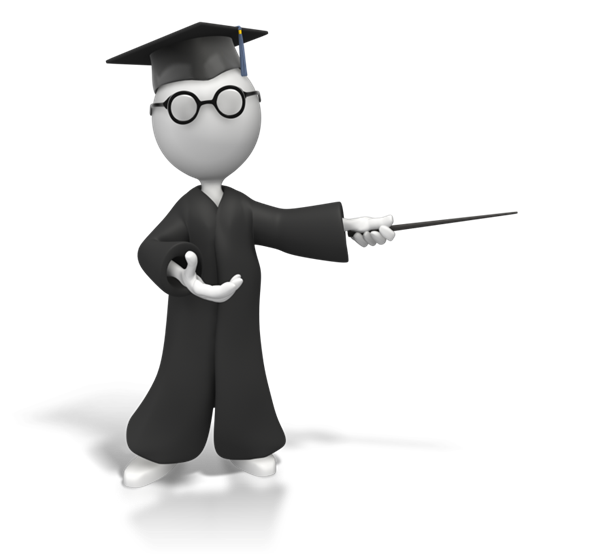 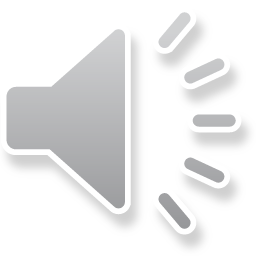 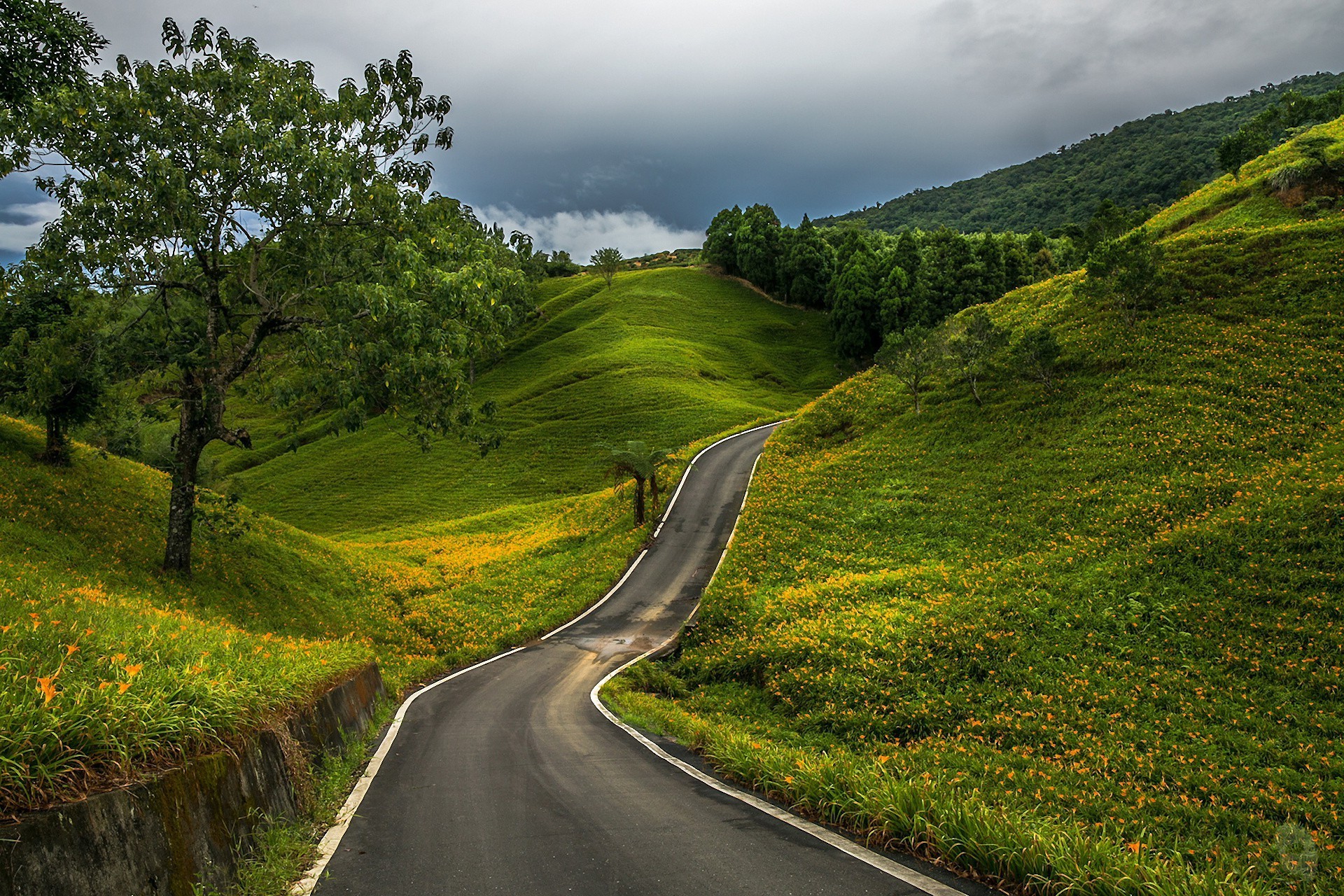 ,,
,,
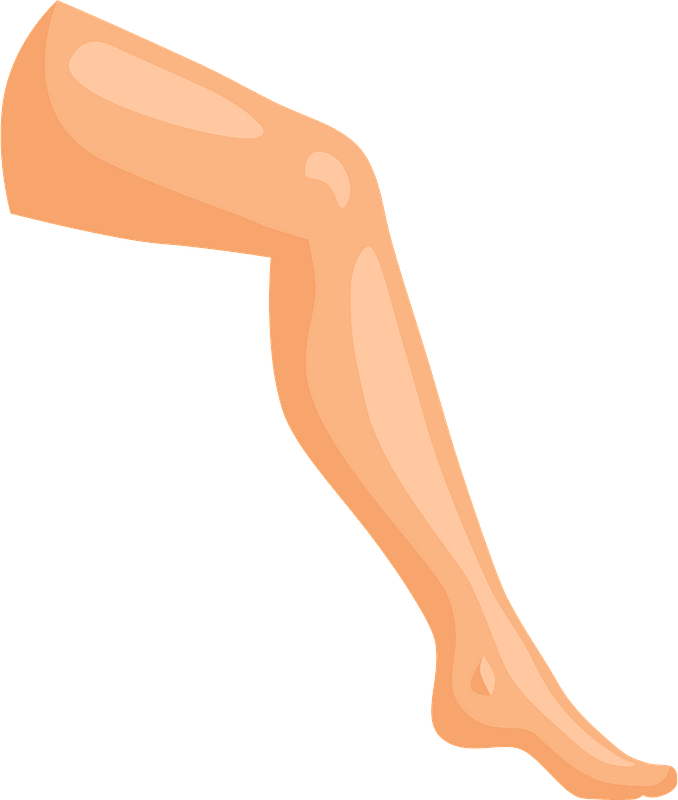 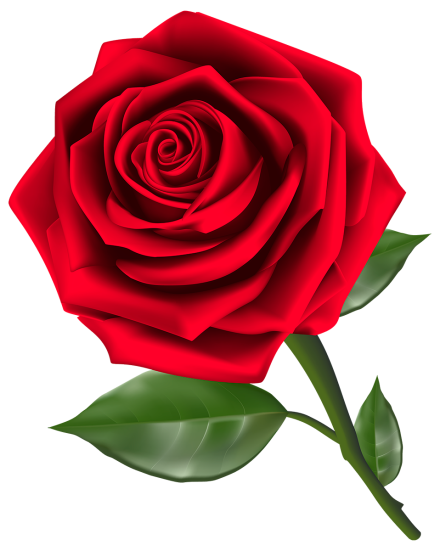 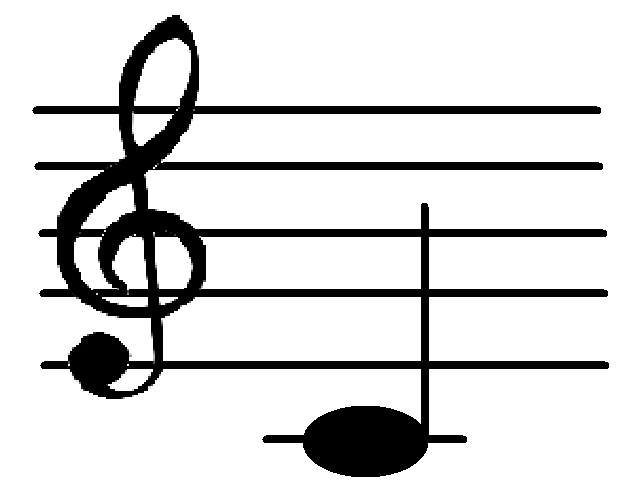 ДО
ГА
РО
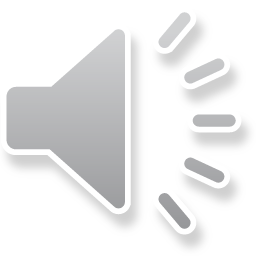 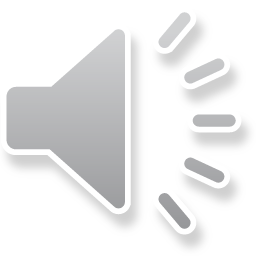 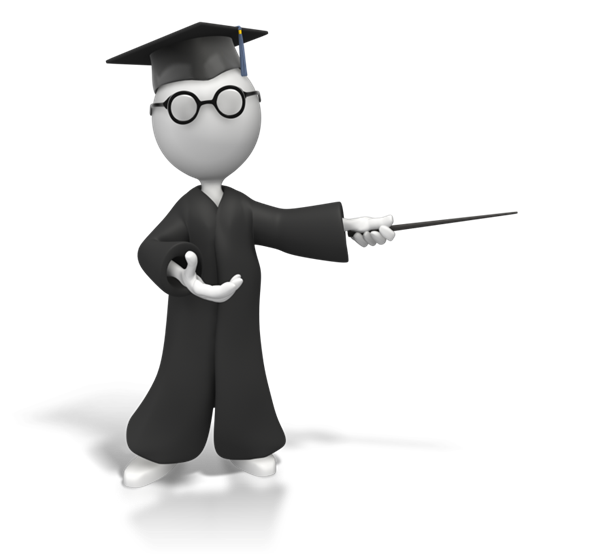 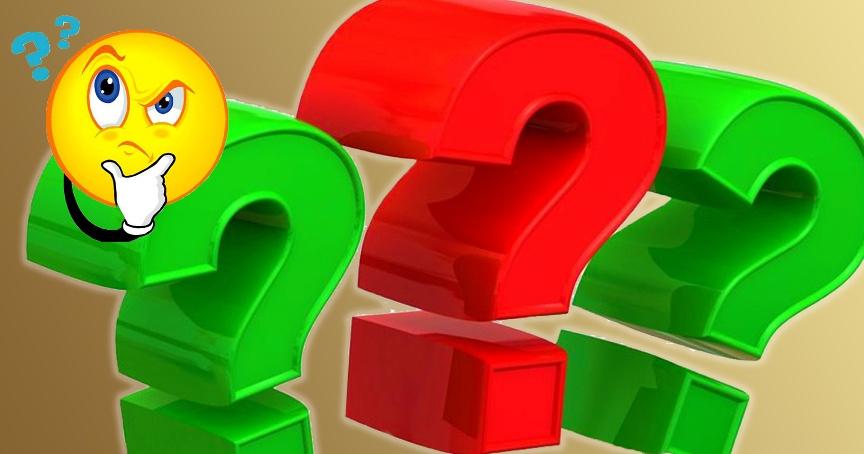 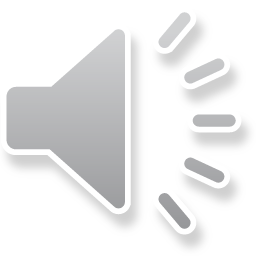 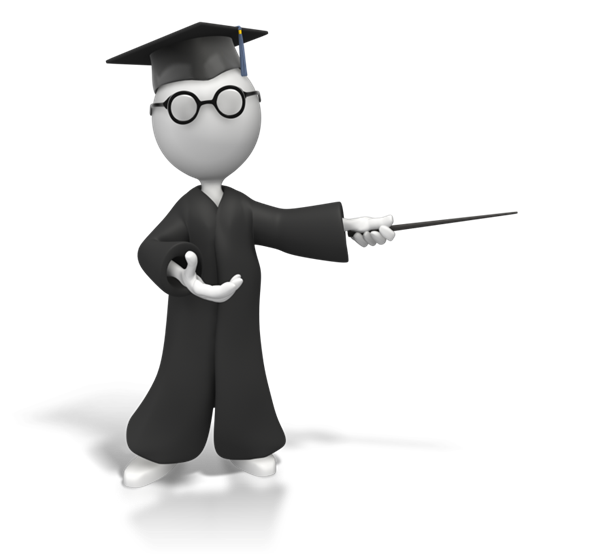 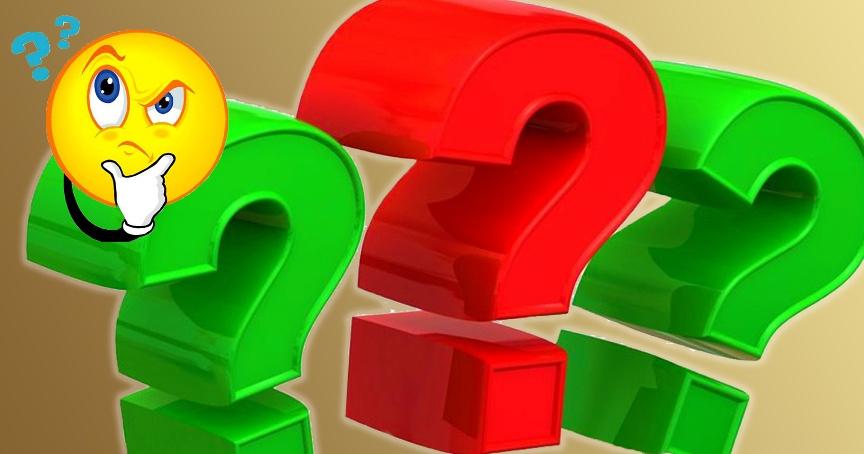 За 1 минуту найти на фотографии  не менее 
5 изображений, в названии которых есть 
ОДНА  И  ТА ЖЕ СОГЛАСНАЯ БУКВА
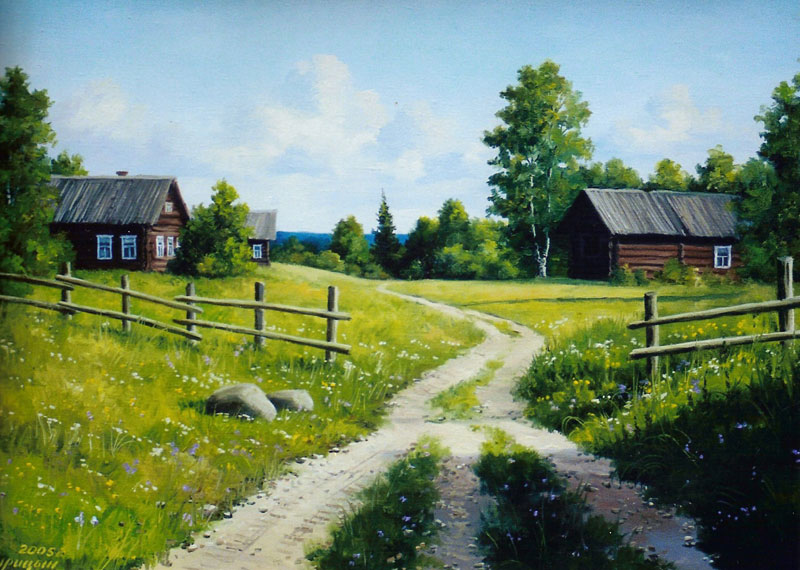 Подберите названия к изображениям так, чтобы все слова
НАЧИНАЛИСЬ
 НА ОДНУ И ТУ ЖЕ БУКВУ
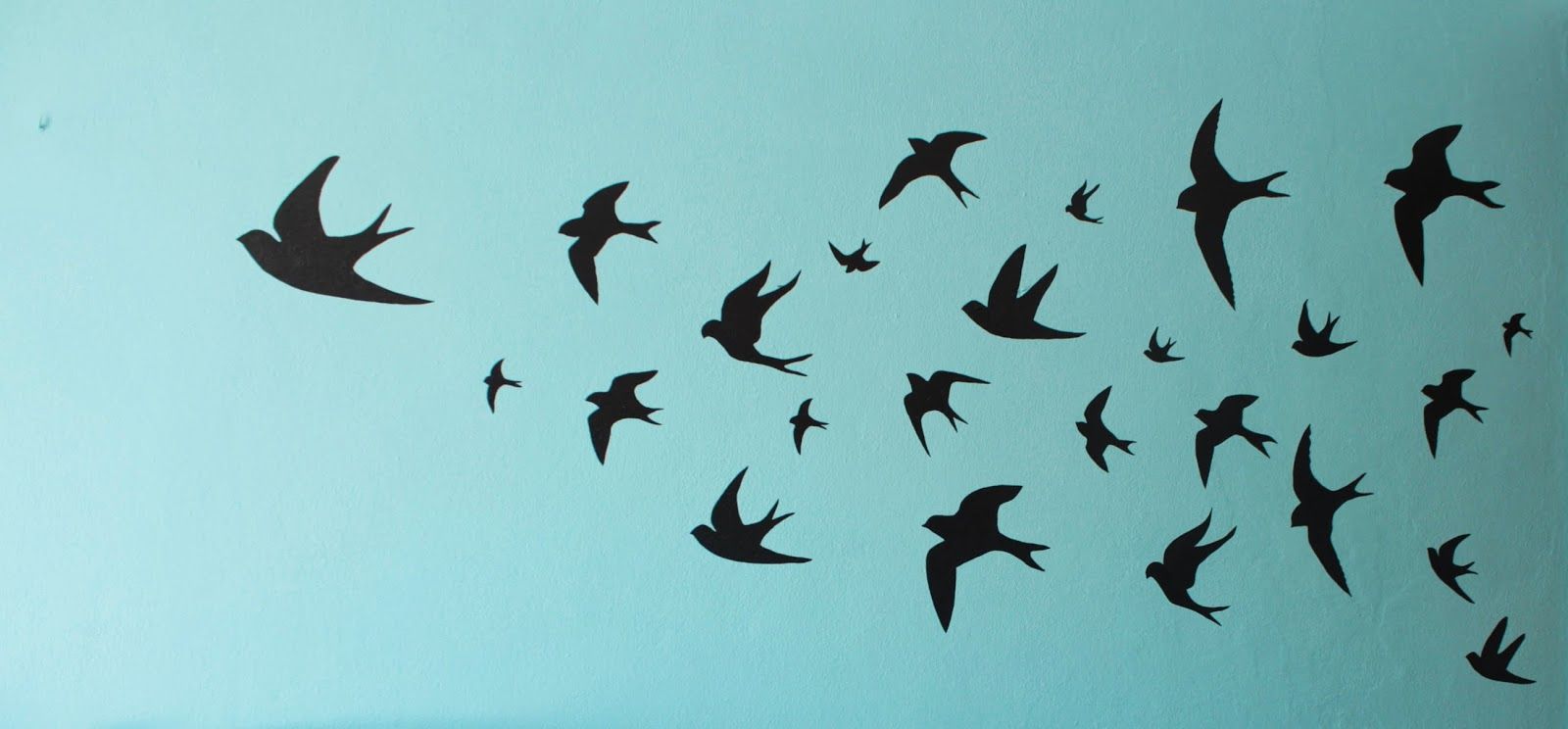 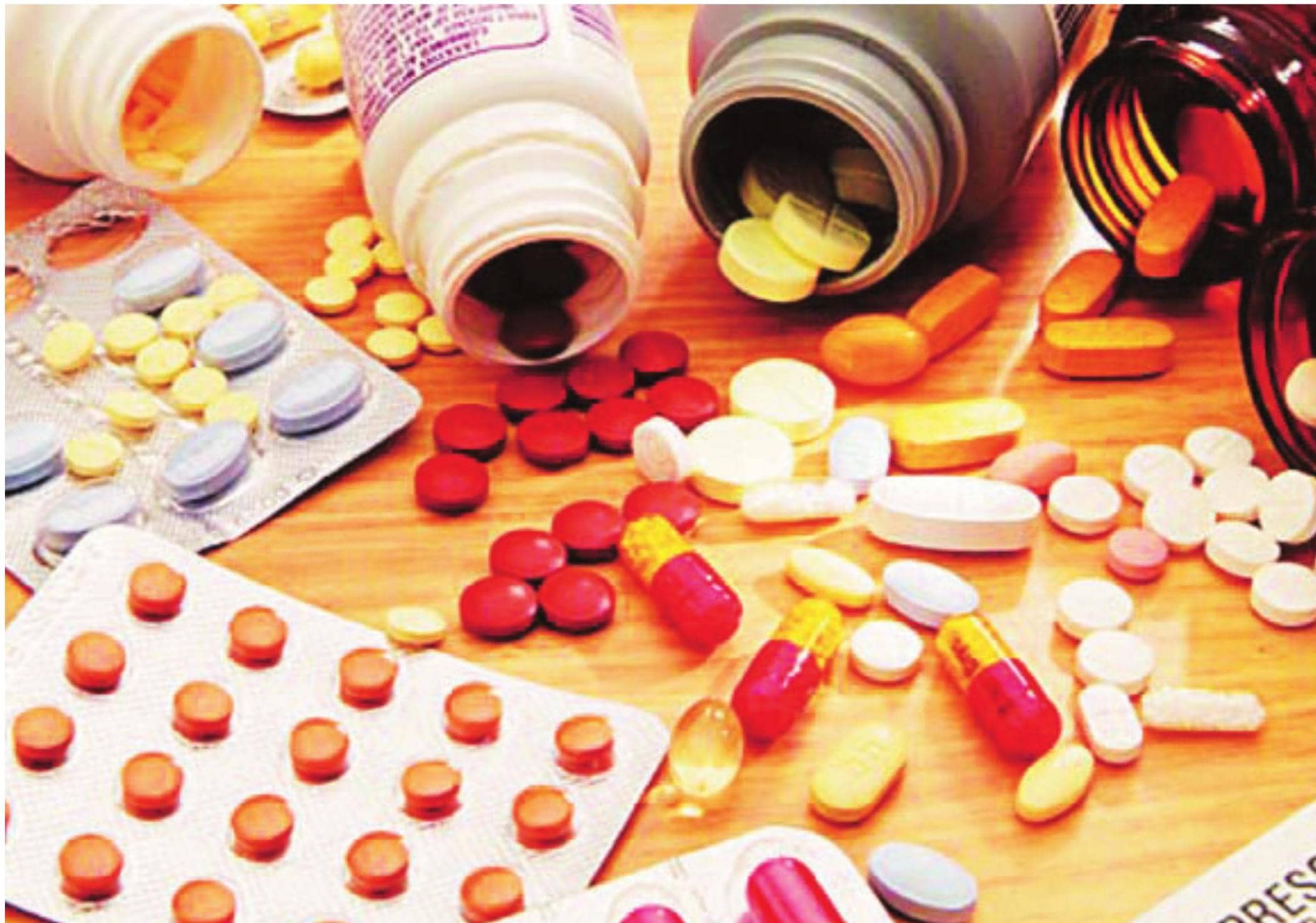 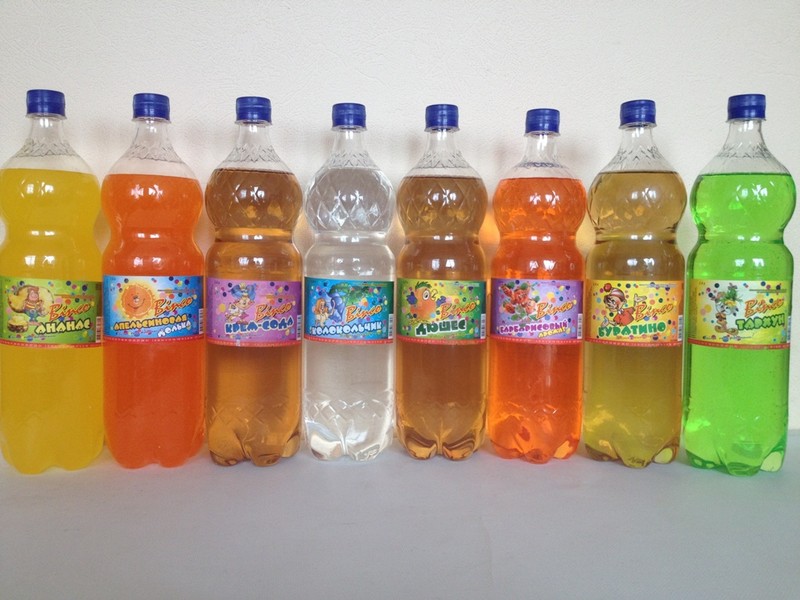 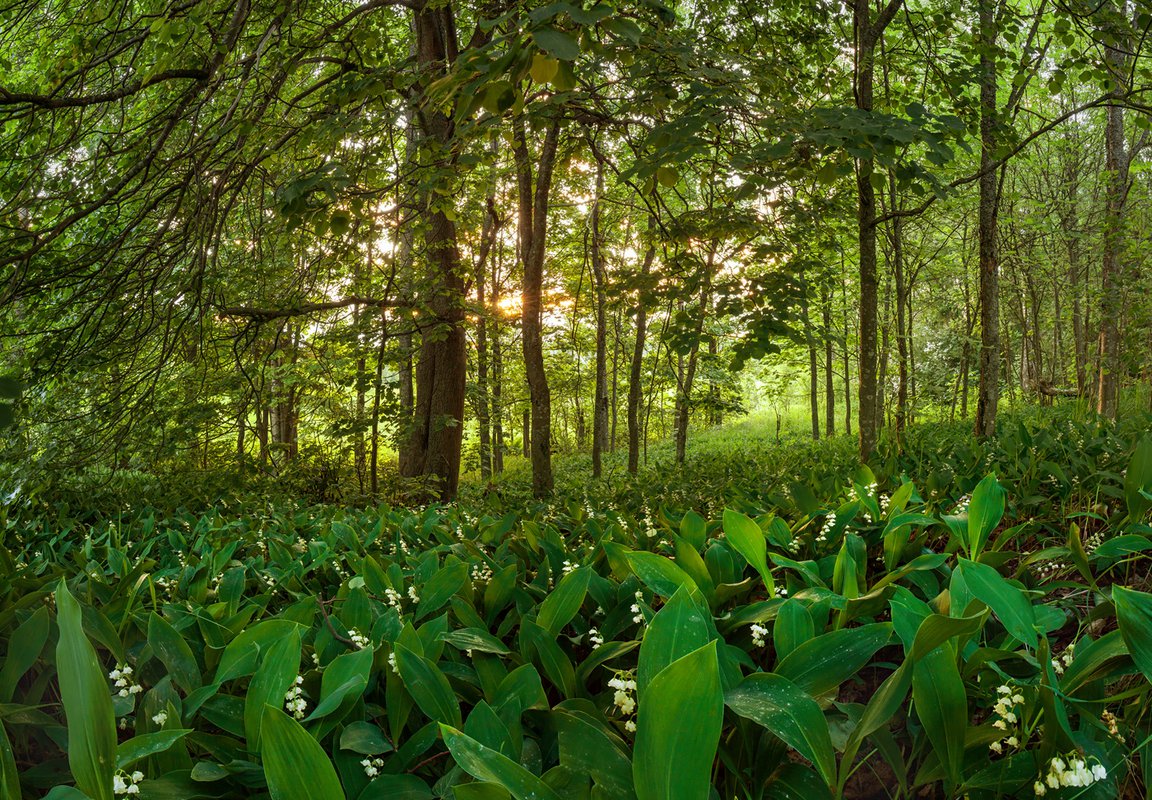 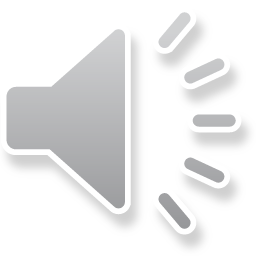 Внимательно посмотрите 
на картинку
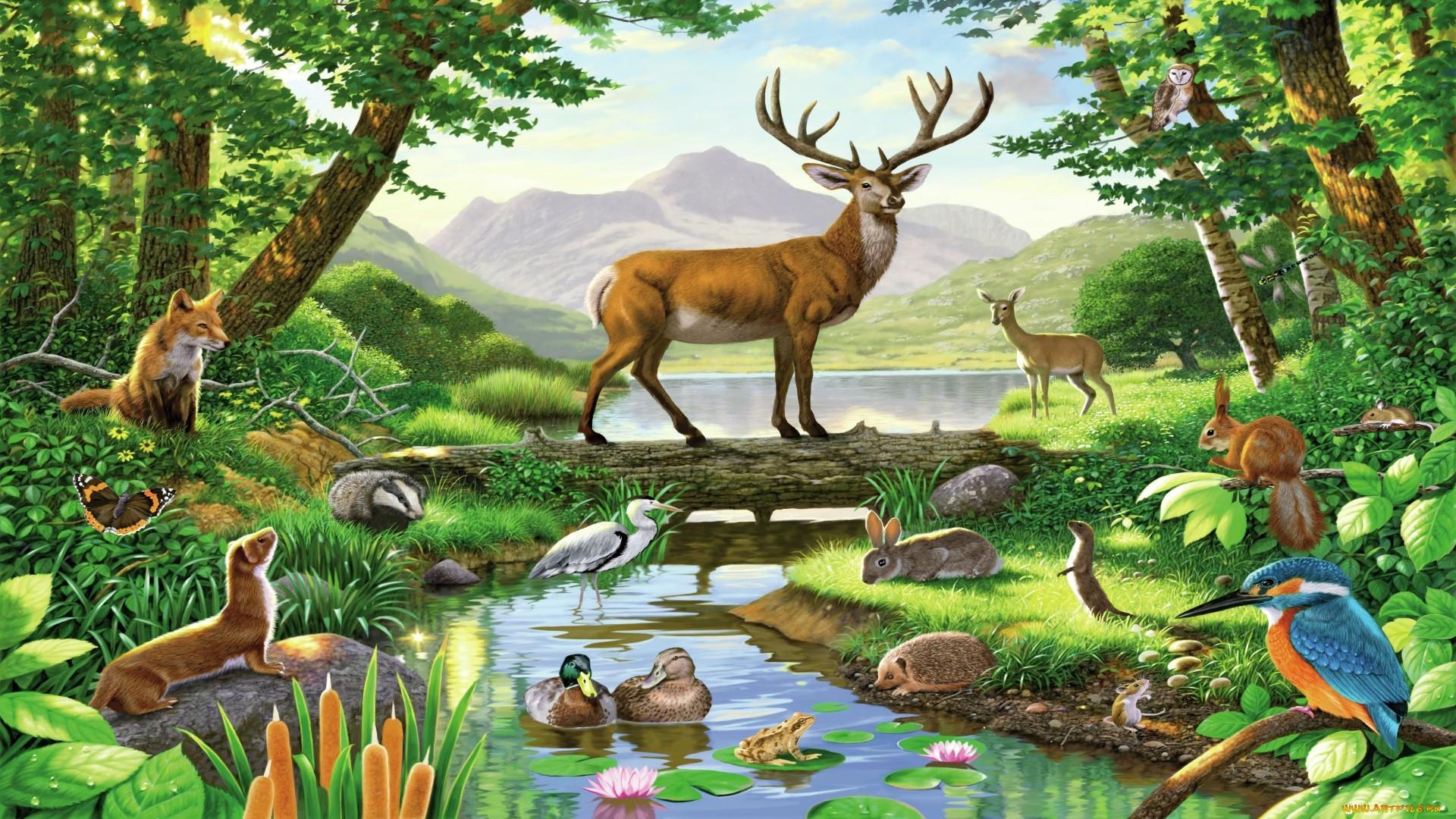 ВСПОМНИТЕ КАРТИНКУ 
И ЗАПИШИТЕ 
НАЗВАНИЯ ИЗОБРАЖЕНИЙ,
 КОТОРЫЕ ЗАКРЫТЫ ЗЕЛЁНЫМИ ПРЯМОУГОЛЬНИКАМИ
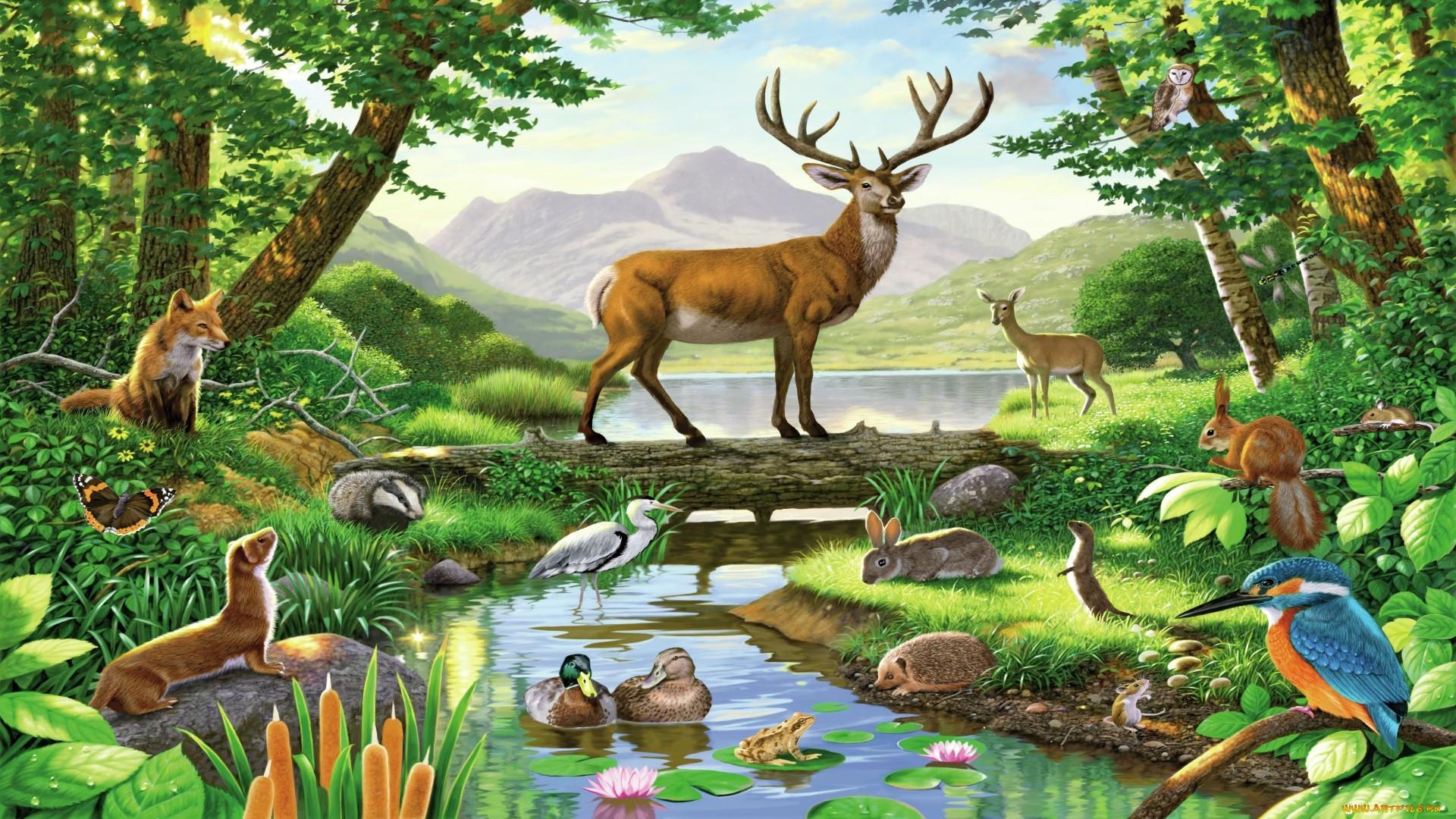 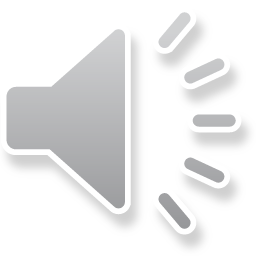 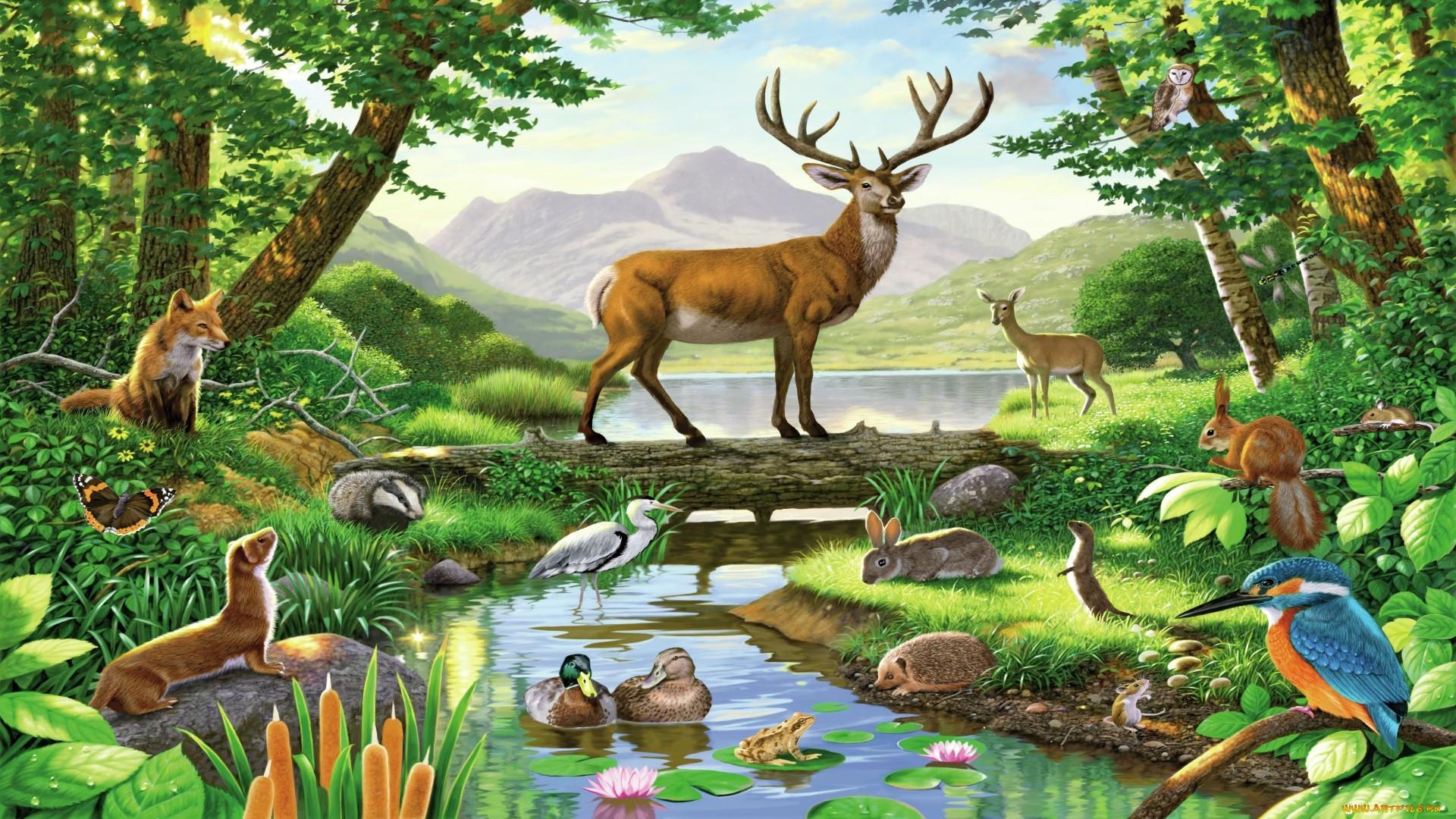 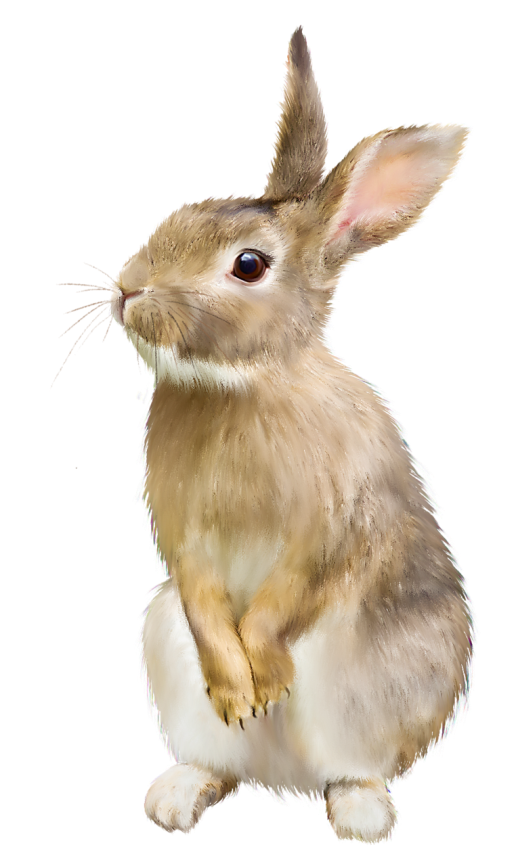 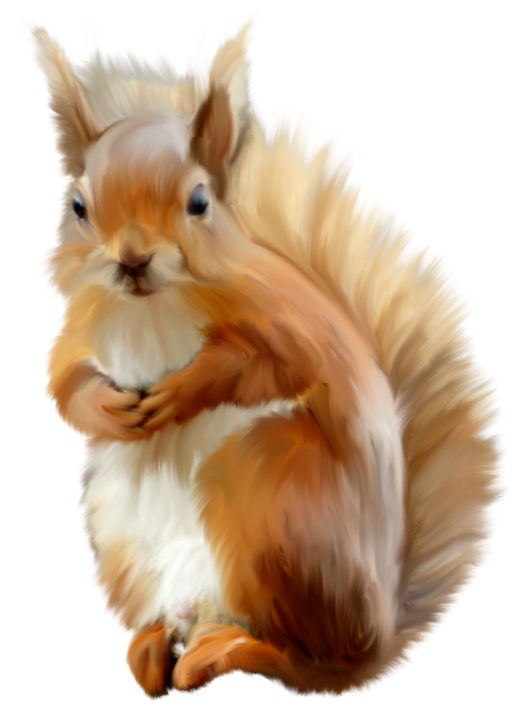 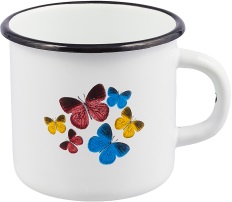 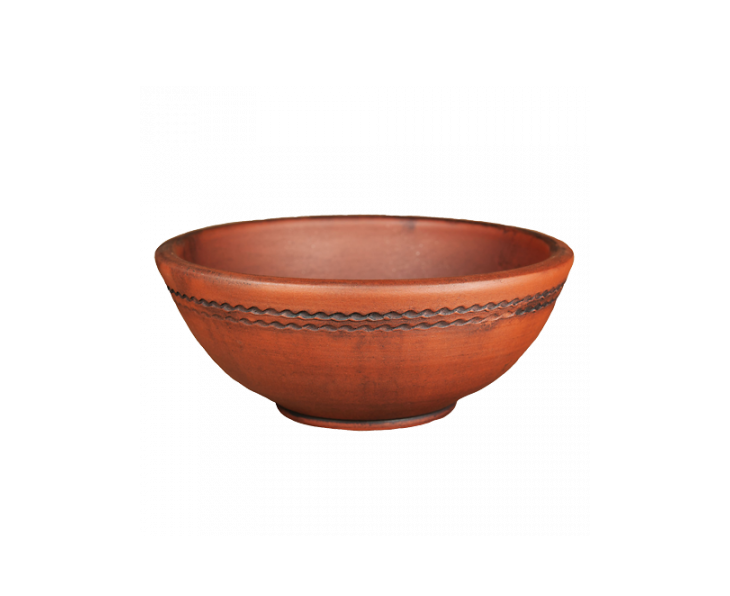 2
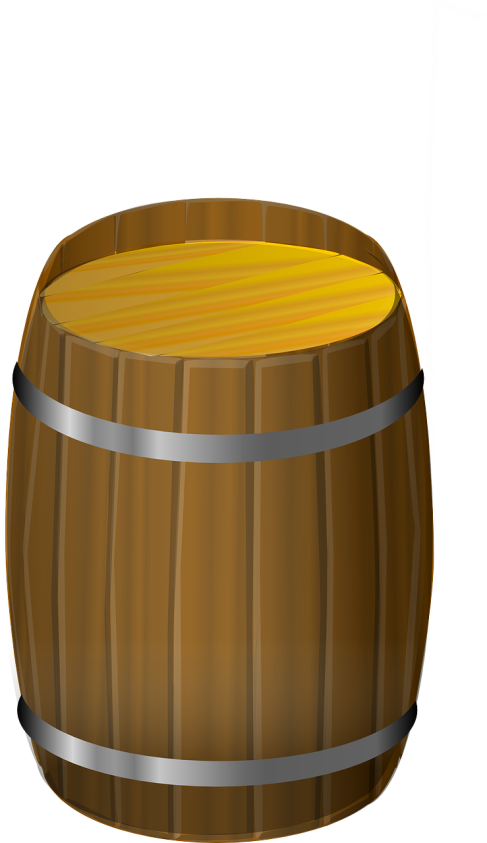 3
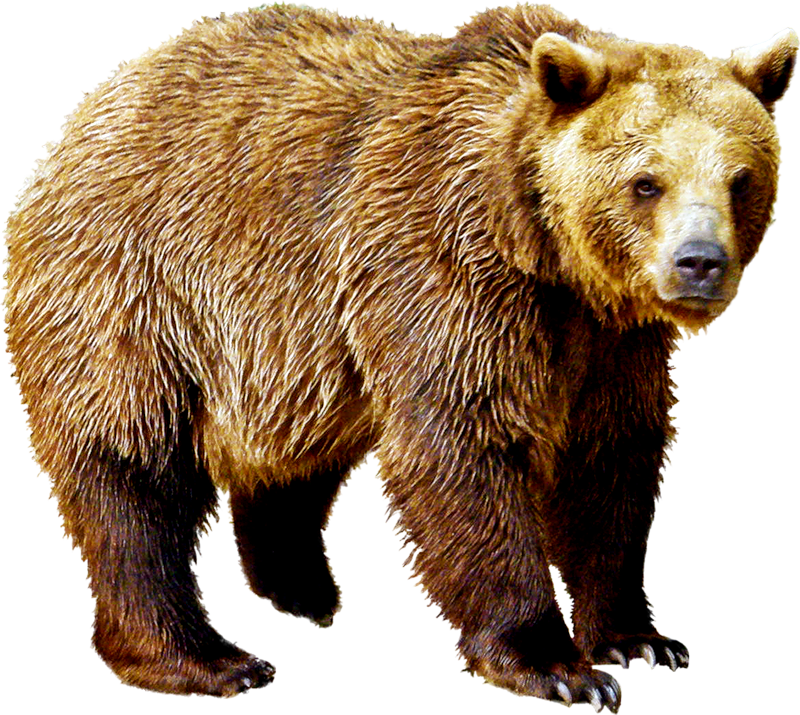 1
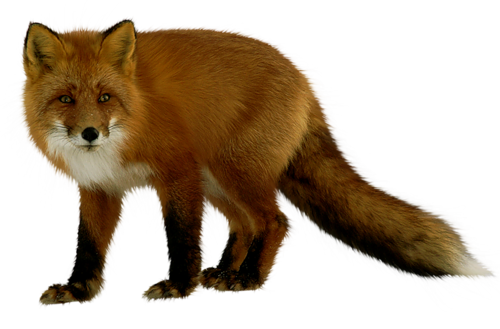 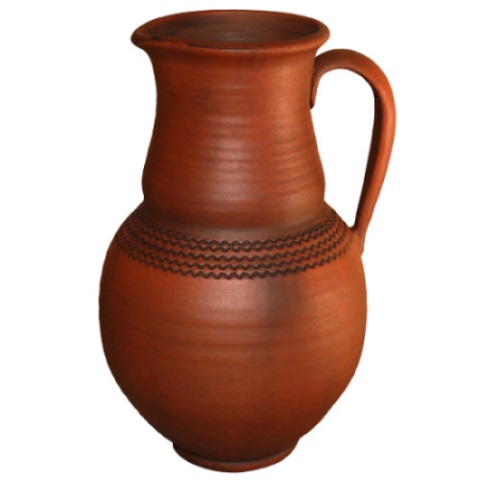 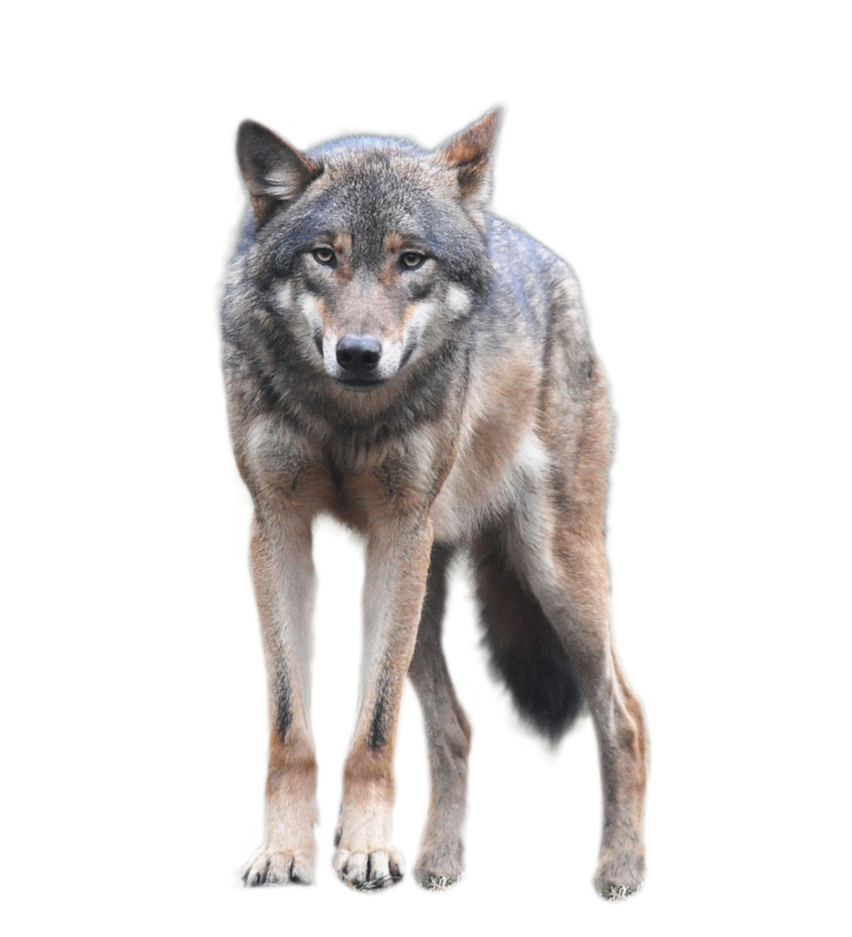 4
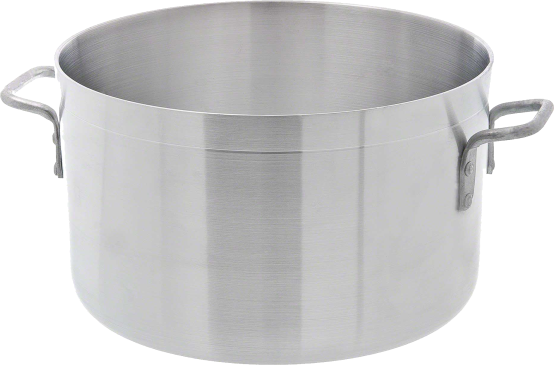 5
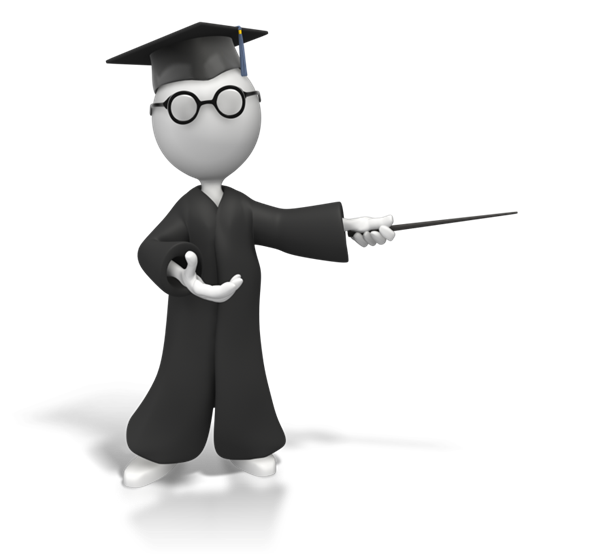 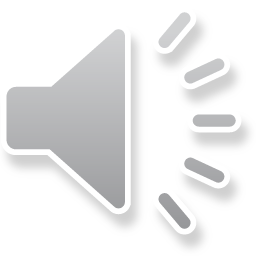 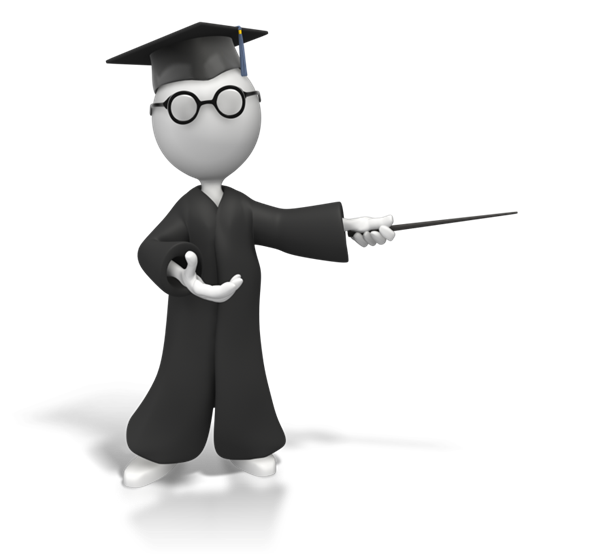 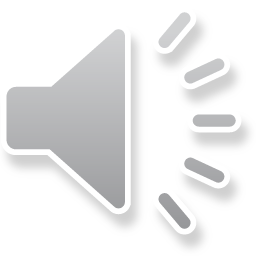 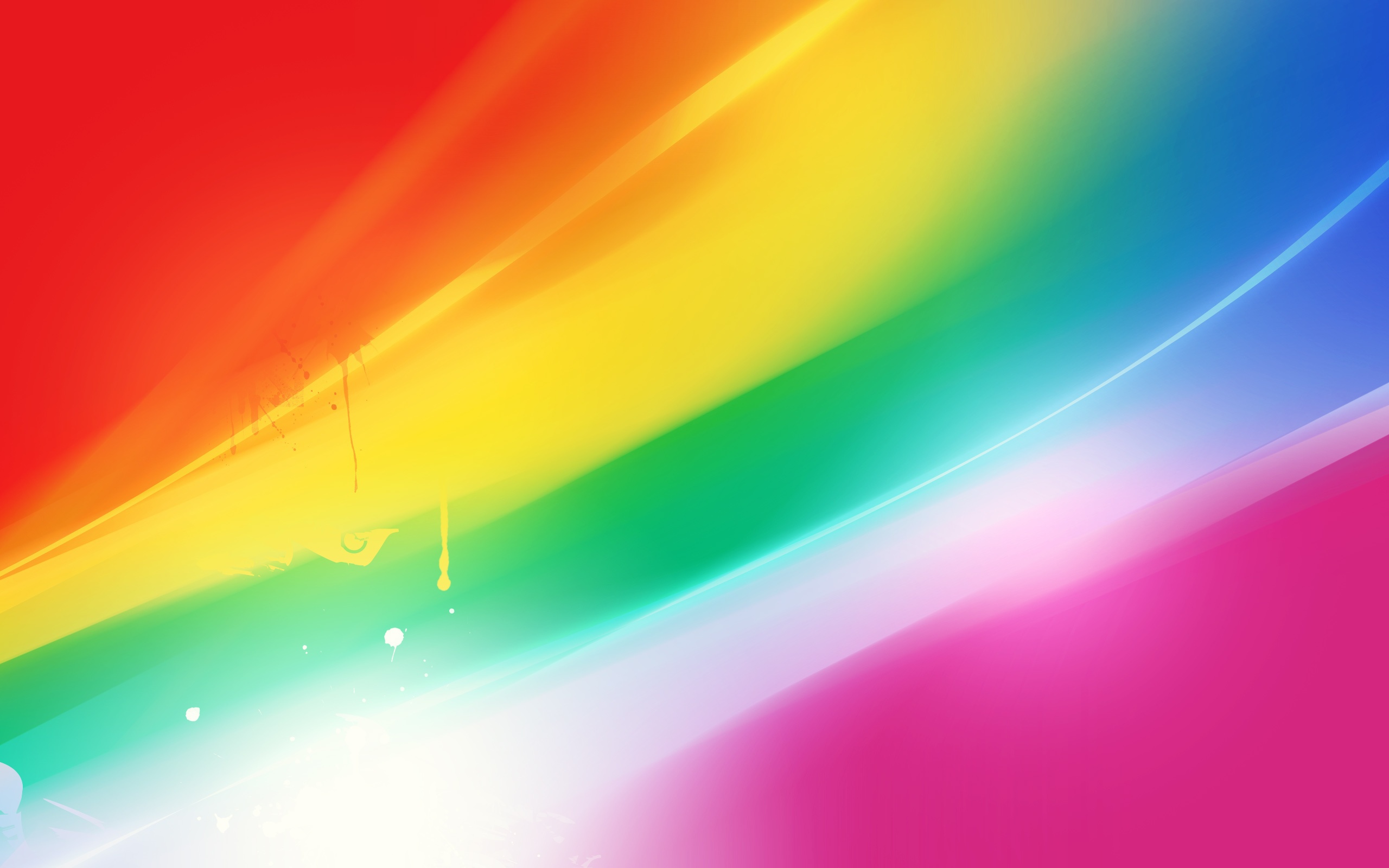 С
М
А
А
Д
З
А
О
О
К
В
Д
О
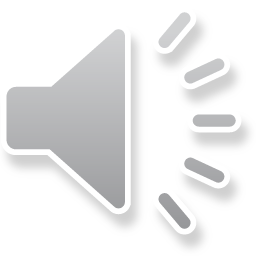 К
И
ВОДА
ОСАДКИ
ЗАМОК
ЧТО  В  ВОДЕ?
ВОДАВОДАВОДАИВОДАВОДА
ВОДАВОДАЛВОДАВОДАВОДА
ВОДАСВОДАВОДАВОДАВОДА
ВОДАВОДАВОДАВОДАТВОДА
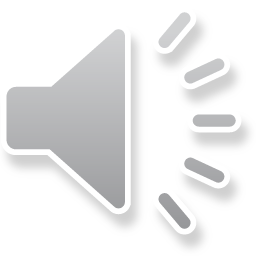 ВОДАВОДАВОДАИВОДАВОДА
ВОДАВОДАЛВОДАВОДАВОДА
ВОДАСВОДАВОДАВОДАВОДА
ВОДАВОДАВОДАВОДАТВОДА
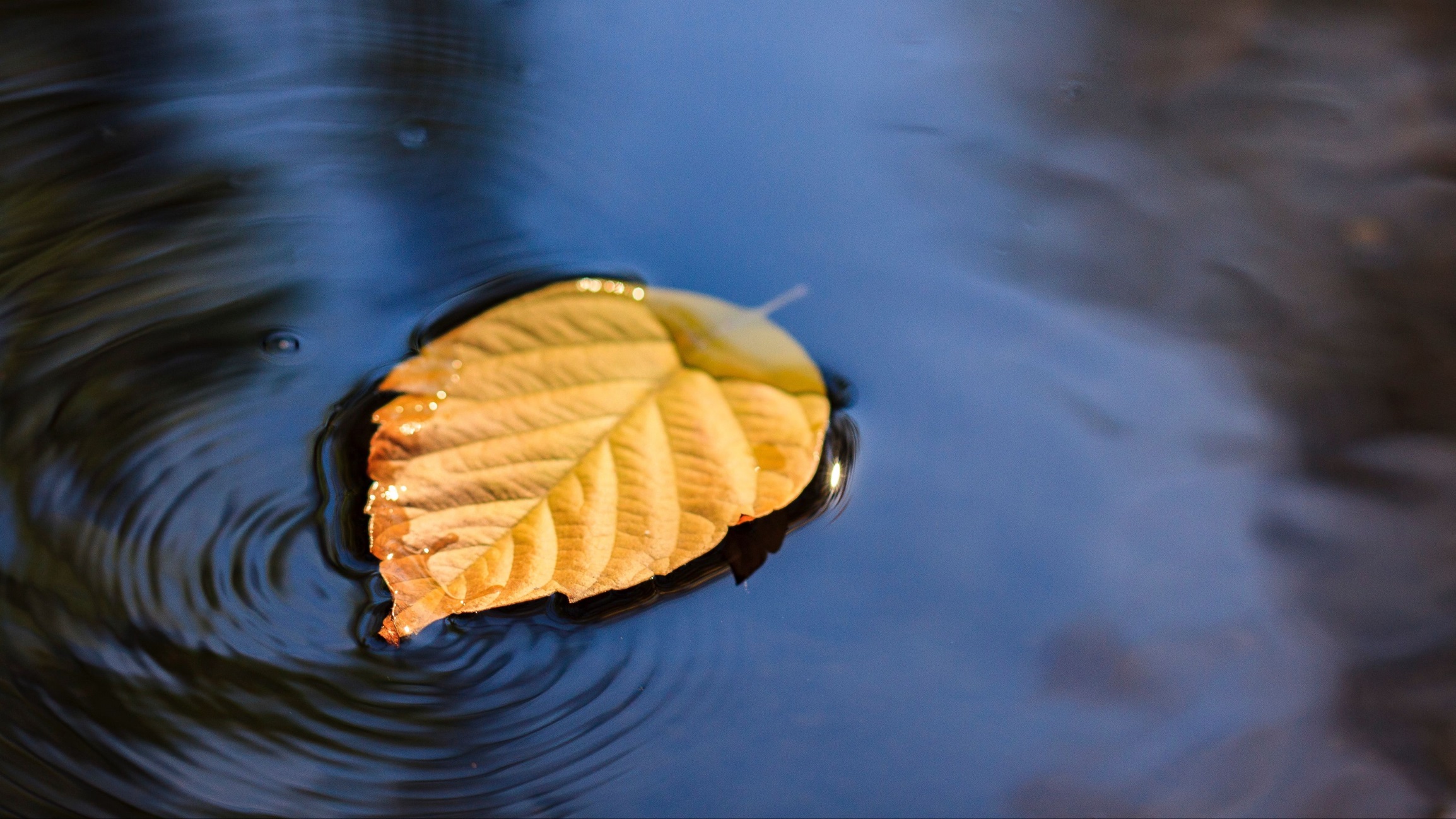 ЛИСТ
Вода, вода… 
Что же вам поможет продолжить путь?

Если из одного слова взять первую букву, из другого вторую, из третьего третью, из четвертого четвертую, 
ТО ПОЛУЧИТСЯ СЛОВО…
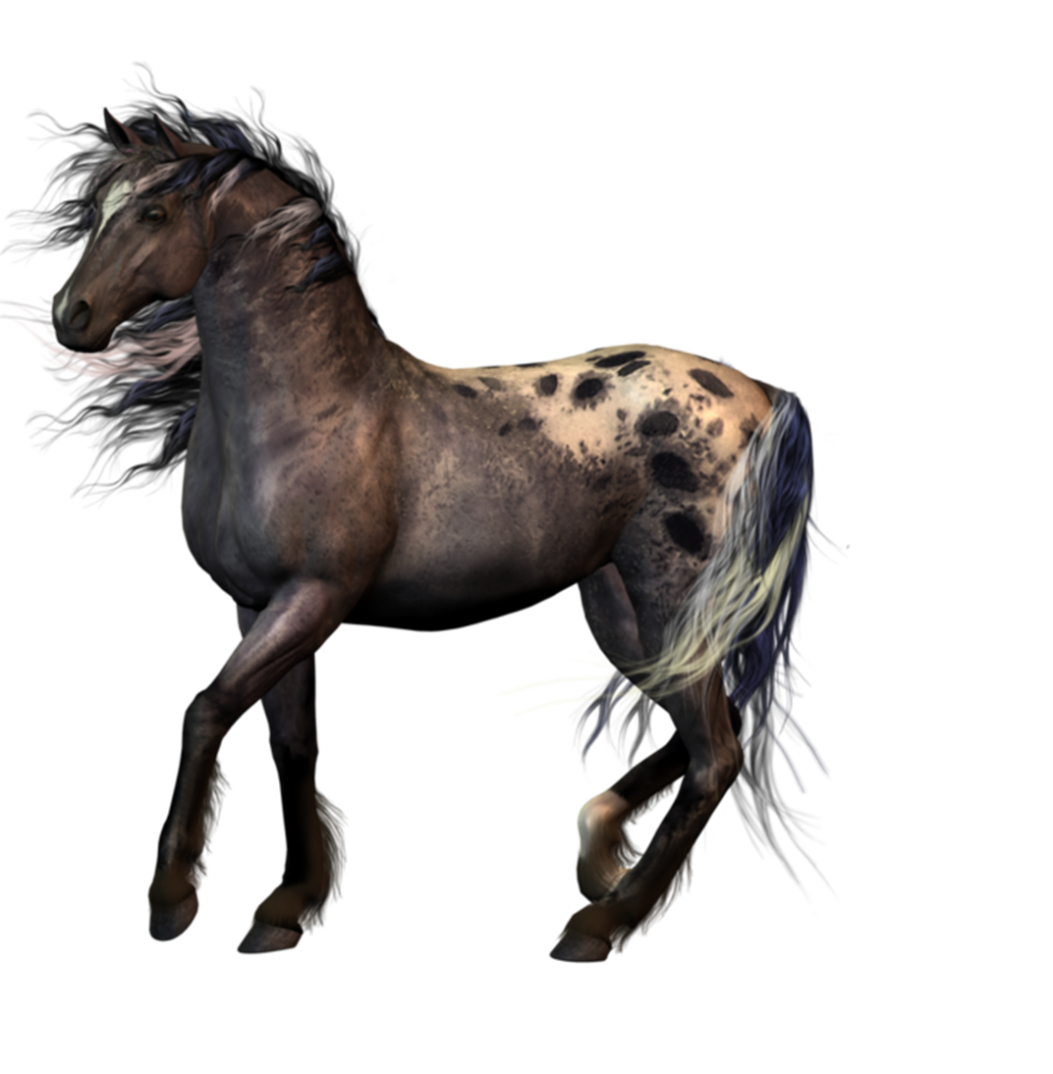 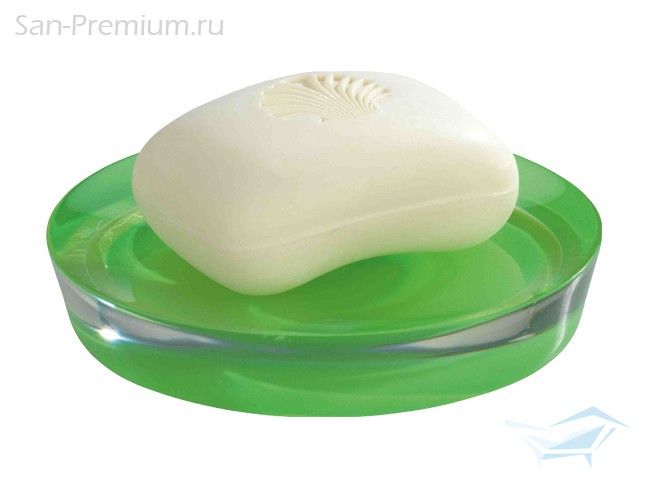 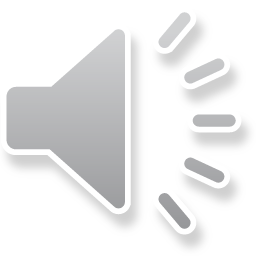 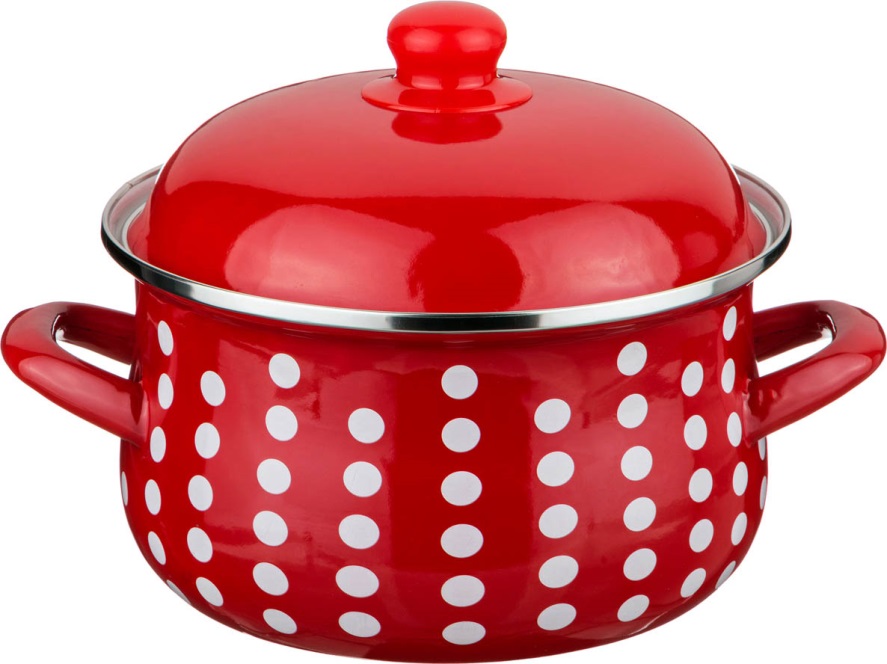 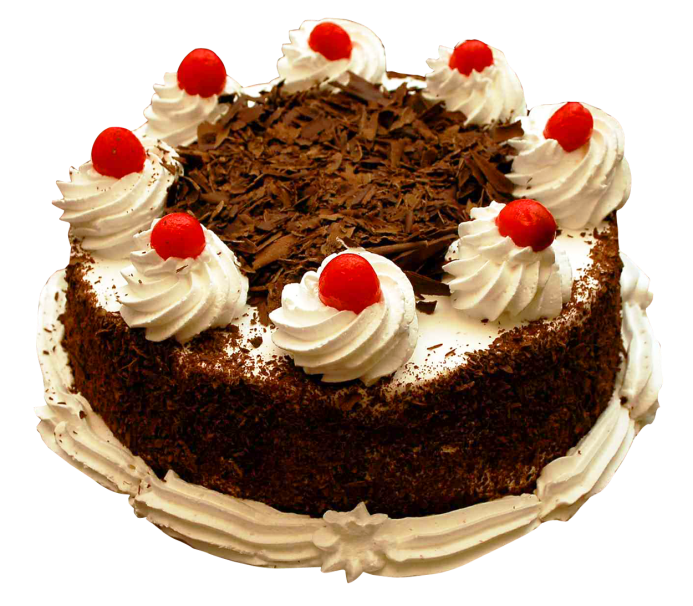 МЫЛО
ЛОШАДЬ
КАСТРЮЛЯ
ТОРТ
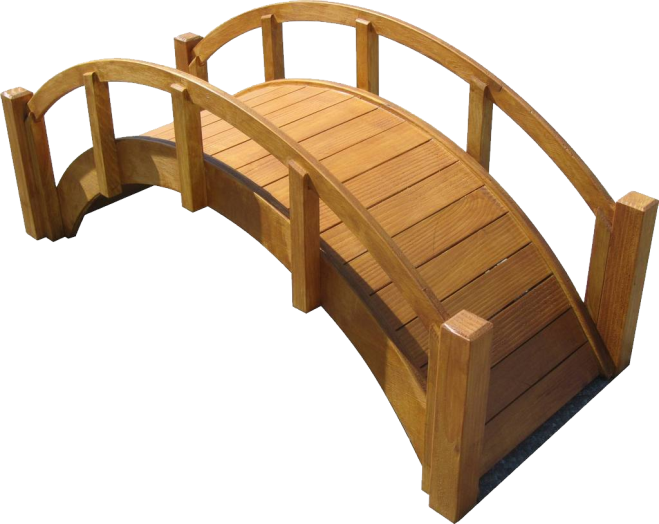 МОСТ
Когда я в последний раз открывал этот замок 5 лет назад, мне было 8 лет. 
А сколько мне будет через 6 лет?
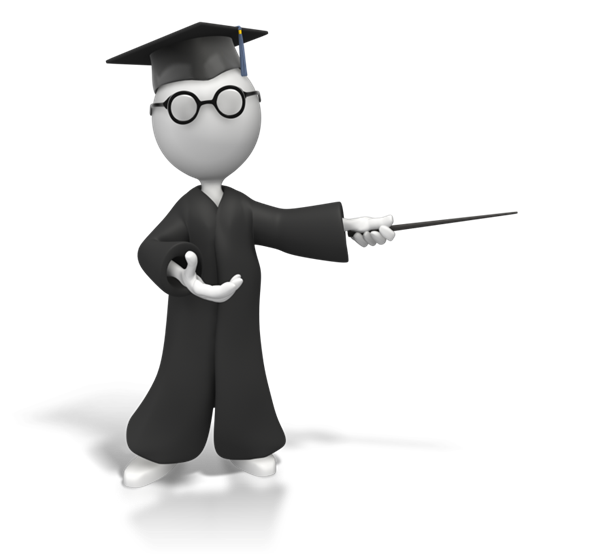 19 лет
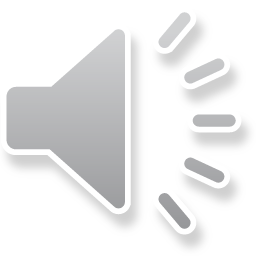 РЕШИТЕ СЛОВОГОЛОВОЛОМКУ
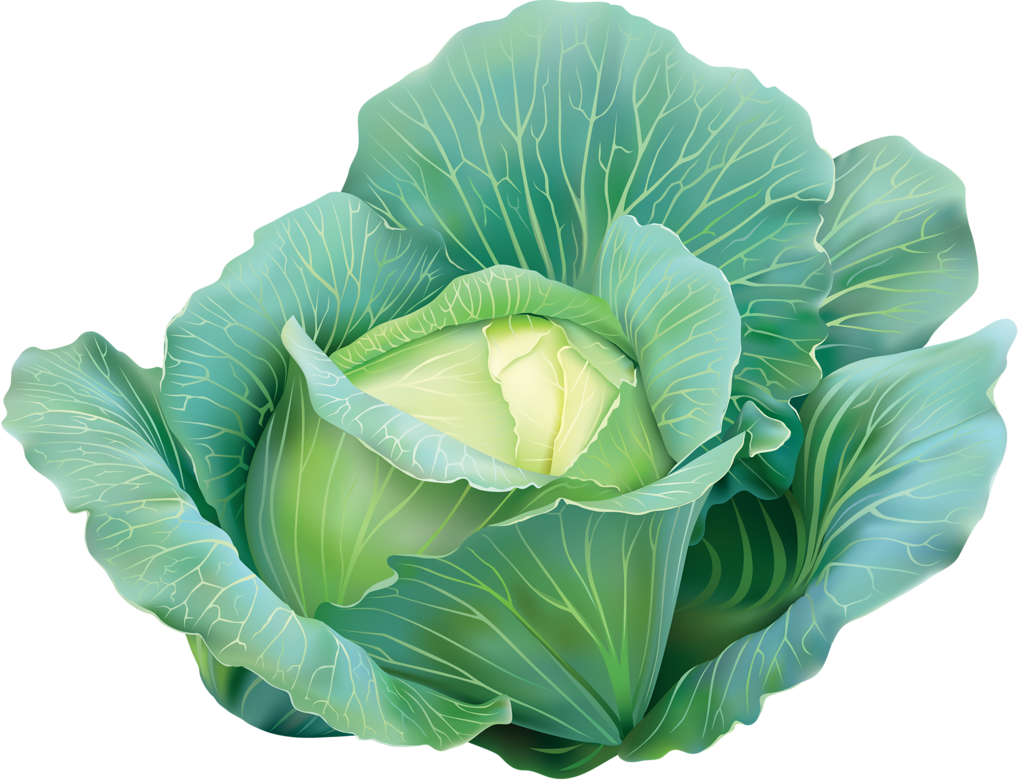 2, 4, 6  +  Ч  = 

 
ЗАГАДАННОЕ СЛОВО
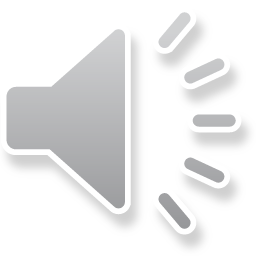 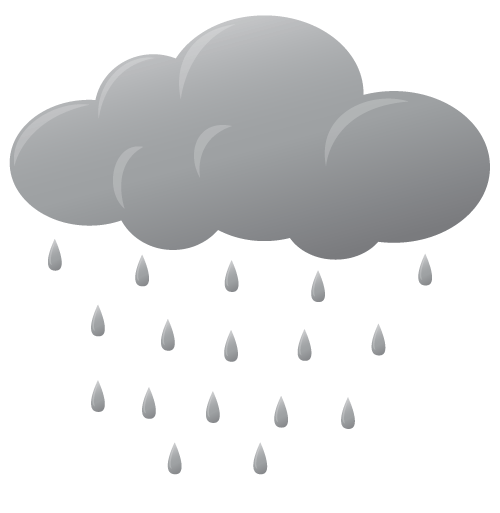 ТУЧА
ОПРЕДЕЛИТЕ  ПРОПУЩЕННЫЕ В РЯДУ ОТ 1 ДО 20  ЧИСЛА И НАЗОВИТЕ ИХ СУММУ
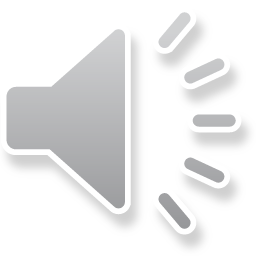 5 + 8 + 12 + 16 = 41
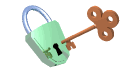 Код на замке Логикус изменил.
Было МОРЕ -  стало ОМРЕ. 
Такую же перестановку он произвел в слове ГРУЗ.
Что у него получилось?
РУЗГ    РЗГУ     ГУЗР     РГУЗ    ЗУГР     ЗГУР
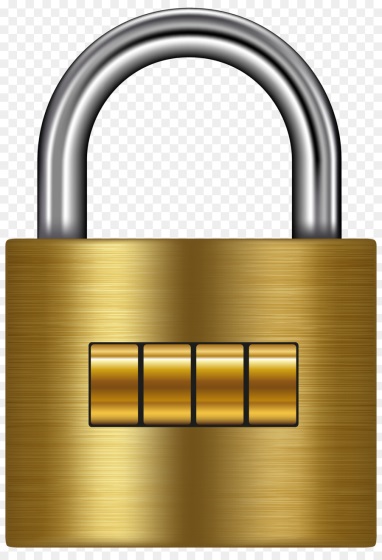 РГУЗ
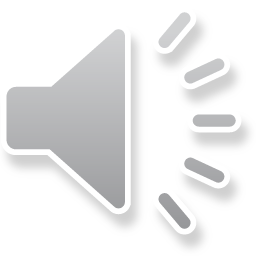 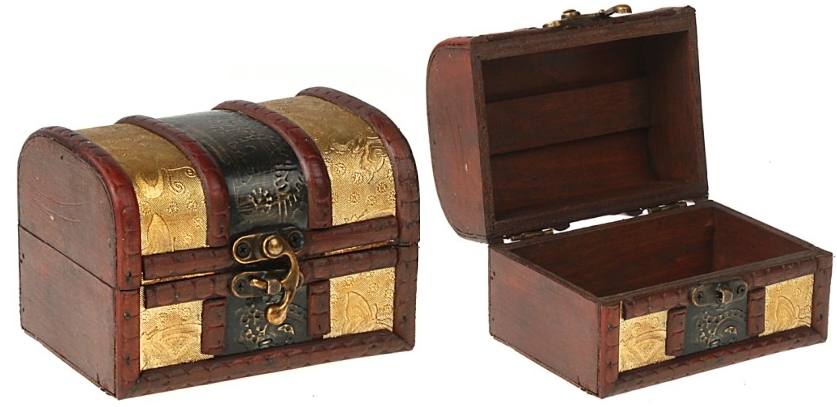 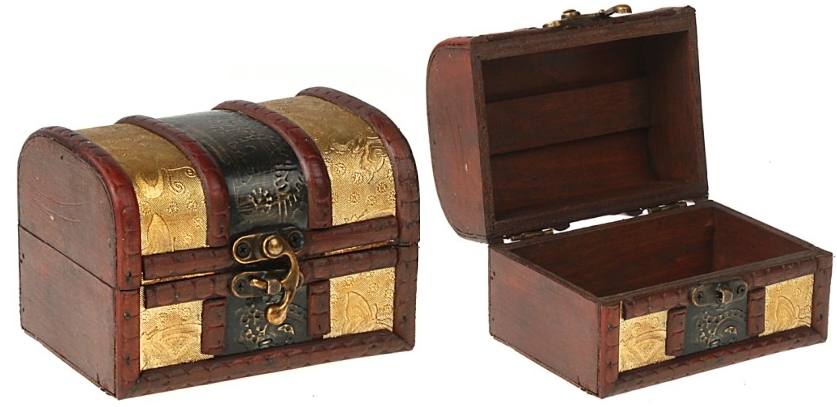 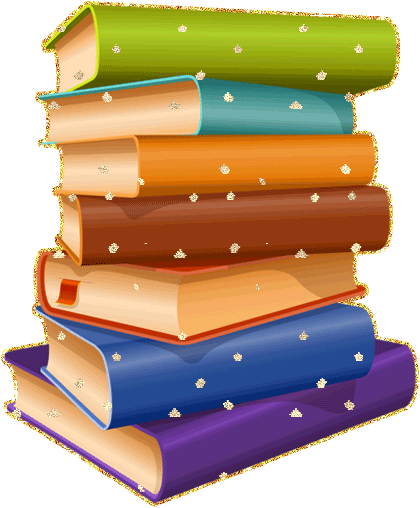 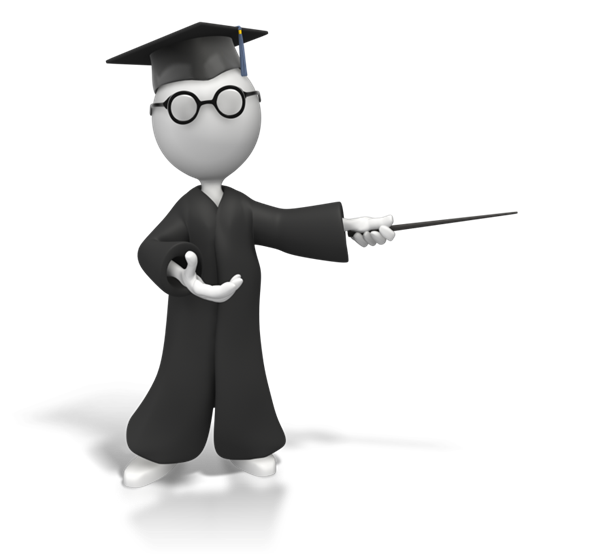 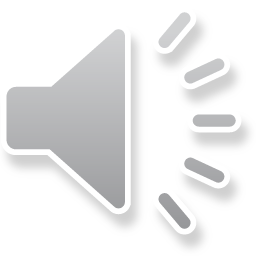 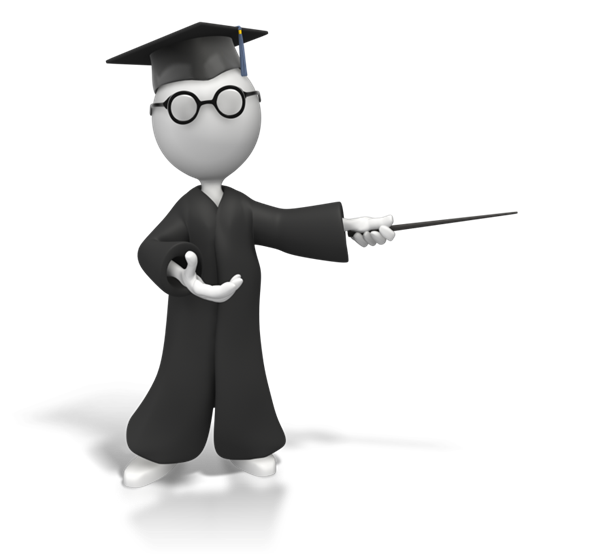 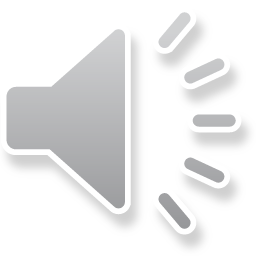 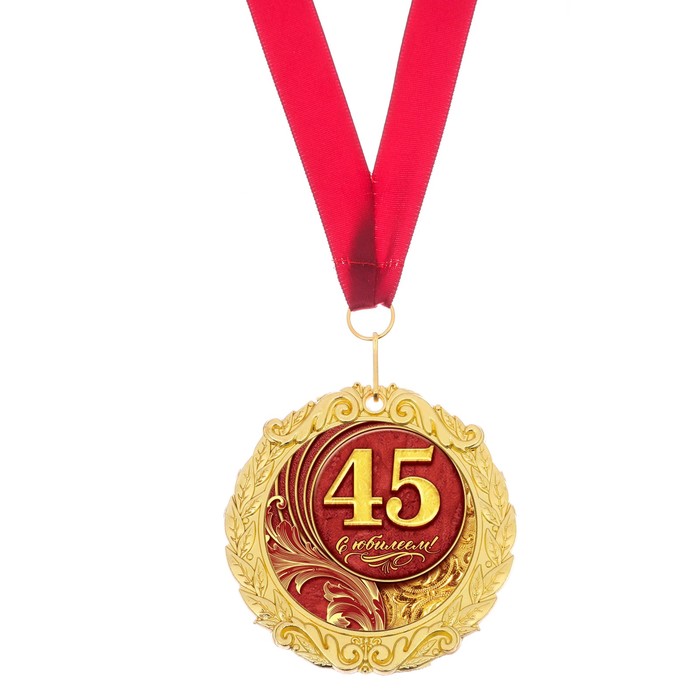 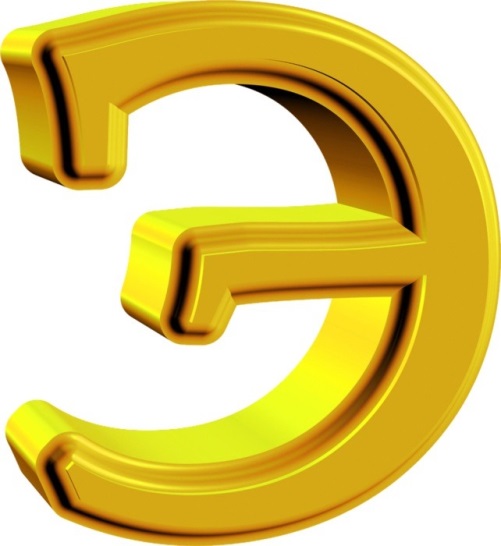 Молодцы!